Zjednodušená fonetická transkripce

alfabetická
doplněna o speciální znaky
neobsahuje: interpunkci (?, ! atd.); velká písmena; grafémy ě, y, q, w
standardně se vyznačuje hranatými závorkami [´pes]

„zlatá pravidla“:
ruší se pravopisná konvence
zapisujeme, to co skutečně slyšíme
zaznamenané zvuky jsou zapisovány 1:1 (každé hlásce odpovídá jediný grafém)
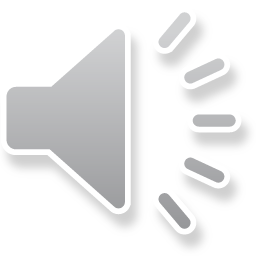 Slovní přízvuk

odlišit od větného přízvuku
souvisí s rytmem jazyka
s výjimkou klitik – předklonek a příklonek
čeština má přízvuk stálý, vždy na první slabice slova nebo slovního spojení (tj. včetně slabičné předložky ´na západ, ´pro sebe apod.)
český slovní přízvuk není významotvorný, ale má svou důležitost, protože odlišuje (jako tzv. hraniční signál) spojení dvou slov od slova jediného (např. je ´den x ´jeden; to ´pivo x ´topivo; ta ´jemná x ´tajemná)
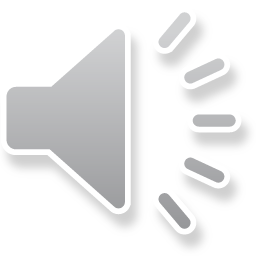 Některá slova, obvykle jednoslabičná, přízvuk nemají (klitika; jedn. číslo.: klitikon):

příklonky – přiklánějí se ke slovu předcházejícímu a tvoří s ním jeden rytmický celek (např. ´řekl mi; ´viděl ho; ´rád bych; může jich být i více: ´lépe jsem si to ´rozmyslel) – další příklady: mě, tě, se, mi, ti, si, mu, ho

předklonky – nepřízvučná slova, která předcházejí přízvučným (Jak ´ohnivý ´mrak ...) – další příklady: a, i, jak, jako

nutnost odlišit pravidla týkající se předklonek a předložek (viz následující slide)
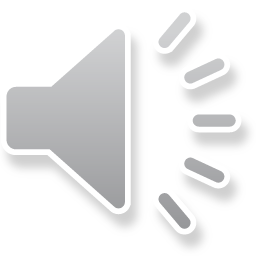 K přizvukování předložek

neslabičné – ´k lesu
slabičné
přízvuk následujícího slova obvykle přejímá předložka: ´do lesa, ´na pole
spojení s jednoslabičnou předložkou tvoří jednu těsnou zvukovou jednotku, v tomto smyslu není rozdíl mezi předložkou a předponou: ´do stanu; ´dostanu
Odchylky
následuje-li sousloví či slovo relativně delší, sémanticky důležitější: ´Pojede na ´olympijské ´hry.; ´Stanul na ´nejnebezpečnějším ´místě.; ´Dostal se do ´příliš ´nebezpečné ´situace.
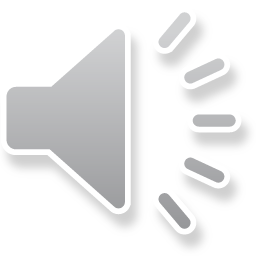 Vedlejší přízvuk

uvnitř slova ve víceslabičných slovech
ve slovech složených  (´černo´bílý, ´česko´polský)
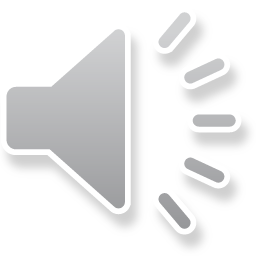 Intonace

klesavá (kadence): oznamovací věty, doplňovací otázky
        ↘

stoupavá (antikadence): otázky zjišťovací
        ↗

neklesavá (polokadence):  neukončený výpovědní úsek
→
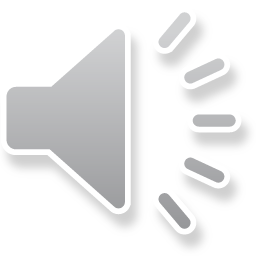